Fondation FitSM
Formation de base en gestion des services informatiques selon FitSM
Version 3.0
Ce travail a été financé par la Commission européenne.  Il est publié sous une licence internationale Creative Commons Attribution 4.0.
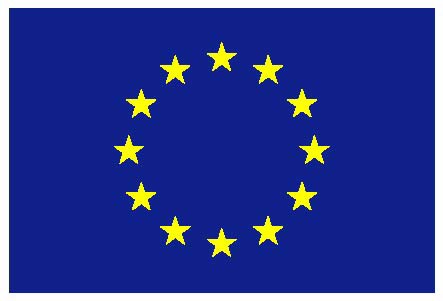 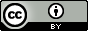 1
Objectif de cette formation
Se familiariser avec 
Concepts et termes de base de la gestion des services informatiques
Objectif et structure des normes FitSM et leur relation avec d'autres normes
Approche et principes clés de FitSM
Cadre de processus sous-jacent à FitSM
Exigences sélectionnées définies dans FitSM-1
Obtenir le certificat de base en gestion des services informatiques selon FitSM.
2
Examen FitSM Foundation
A l'issue de cette formation
Livre fermé, c'est-à-dire qu'aucune aide n'est autorisée.
Durée : 30 minutes
20 questions à choix multiples :
Quatre réponses possibles pour chaque question : A, B, C ou D
Une réponse correcte par question
Au moins 65% de bonnes réponses (13 sur 20) sont nécessaires pour réussir l'examen.
3
Programme de qualification FitSM
Expert ITIL, consultant et auditeur ISO/IEC 20000
Formation d'experts en gestion des services informatiques
Expert Bridge
Formation avancée dans
la planification et la prestation des services
Formation avancée dans le
fonctionnement et contrôle du service
Formation de base en gestion des services informatiques
4
[Speaker Notes: Titres de formation complets :
Formation d'expert en gestion des services informatiques selon FitSM (typiquement 2-3 jours)
Formation avancée sur la planification et la prestation de services selon FitSM (généralement 2 jours)
Formation avancée sur le fonctionnement et le contrôle du service selon FitSM (généralement 2 jours)
Formation de base en gestion des services informatiques selon FitSM (typiquement 1 jour)]
Agenda de la formation
Gestion des services informatiques : Introduction, termes et concepts
L'approche et la famille de normes FitSM
Gestion des services informatiques - Aspects généraux
Gestion des services informatiques - Processus
Avantages, risques et défis de la mise en œuvre de la gestion des services informatiques
Normes et cadres de références associés
5
Gestion des services informatiques :Introduction, termes et concepts
6
Pourquoi la gestion des services informatiques est nécessaire
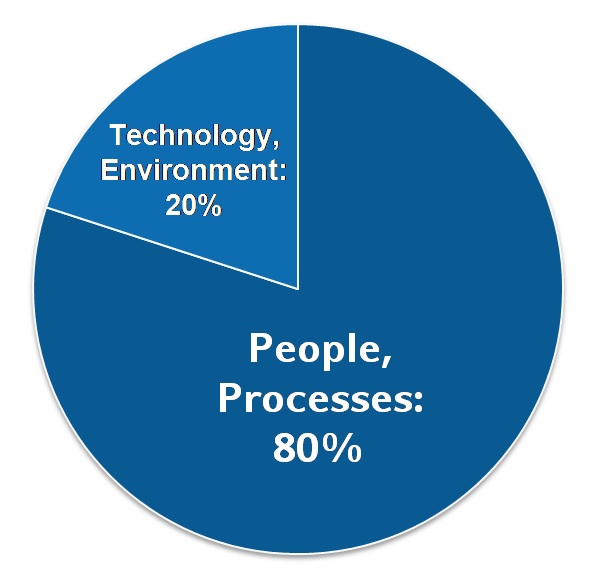 Pourquoi la gestion des services informatiques (ITSM) ?
La majorité des interruptions de services informatiques sont dues à des "problèmes de personnes et de processus".
La durée des pannes et des dégradations dépend fortement de facteurs non techniques.
Gestion des services informatiques ...
... vise à fournir des services informatiques de haute qualité répondant aux attentes des clients et des utilisateurs.
... en définissant, établissant et maintenant des processus de gestion des services.
Raisons des interruptions de service
7
Qu'est-ce qu'un service ?
Exemples de services informatiques :
Fourniture de postes de travail de bureau standard
Connectivité : E-Mail, LAN, accès internet
Mise à disposition de ressources informatiques
Fourniture d'applications standard et spéciales
Stockage, sauvegarde, archivage
8
[Speaker Notes: Syllabus FND : A.1]
Qu'est-ce qu'un service ?
Service 2
Service 1
Services
SC 5
SC 4
SC 3
SC 2
SC 1
Composants du service
9
[Speaker Notes: Syllabus FND : A.1]
Service et valeur
Le service est...
... un bien immatériel fourni par un prestataire de services à des clients
... quelque chose qui apporte de la valeur aux clients en les aidant à atteindre leurs objectifs.
Que fait le service ?
Comment (par exemple en matière de fiabilité, de performance, etc.) un service doit-il être fourni afin d'aider les clients à atteindre leurs objectifs ?
10
[Speaker Notes: La distinction entre fonction de service et qualité de service dans la gestion des services informatiques est similaire à la distinction faite dans le domaine de l'ingénierie des exigences entre exigences fonctionnelles et exigences non fonctionnelles (souvent appelées attributs de qualité). 

Syllabus FND : A.1]
Qu'est-ce qu'un processus ?
Faits essentiels sur les processus ITSM :
Les processus ITSM soutiennent la prestation des services informatiques.
Pour fournir un service informatique à un client, plusieurs processus sont souvent nécessaires.
Un service informatique livré avec succès est le résultat de nombreux processus qui fonctionnent et interagissent avec succès.
Les processus ITSM d'un prestataire de services informatiques font partie du système de gestion des services (SMS).
11
[Speaker Notes: Syllabus FND : A.3]
Structure organisationnelle et processus
1
5
2
3
4
12
[Speaker Notes: Discussion : Imaginez le traitement d'un incident qui est signalé au service d'assistance. Qui est responsable du résultat global ? Le service d'assistance dit qu'il s'agit d'un problème de base de données. L'équipe du serveur de base de données dit que c'est un problème de réseau. L'équipe réseau dit qu'il s'agit d'un problème de support informatique, qui renvoie l'incident au service d'assistance. 

Sans rôles et responsabilités ITSM : qui est responsable de la résolution de l'incident ? Peut-être le Top Management, mais cela aide-t-il l'utilisateur à remettre son service en marche ? 

Syllabus FND : A.3]
Les éléments les plus importants d'un processus
13
[Speaker Notes: Syllabus FND : A.3]
Système de gestion des services (SGS) : vue d'ensemble
Niveau de gouvernance
Direction générale
Propriétaires de processus
Politique

1. Abc def ghijk.
2. Abc def ghijk.
3. Abc def ghijk.
4. Abc def ghijk.
Par exemple, la politique de gestion des services, la politique de traitement des incidents.
Niveau de contrôle
Gestionnaires de processus
Entrées
Processus :
Activités et rôles
par exemple, la gestion des incidents et des demandes de service
Sorties
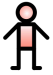 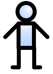 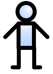 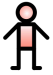 Niveau opérationnel 
Personnel chargé des processus
Proce-
dures
Personne (dans un rôle)
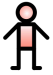 par exemple, les procédures de classification et de hiérarchisation des incidents
s'applique
14
[Speaker Notes: Syllabus FND : A.2, A.3]
Système de gestion des services (SGS) : Termes clés
15
[Speaker Notes: Syllabus FND : A.2, A.3]
Système de gestion des services (SMS) : rôles clés
Propriétaire du service :
Responsabilité globale d'un service
Maintient la définition du service (dans le portefeuille de services)
Agir en tant que point de contact principal et expert pour ce service. 
Propriétaire du processus :
Responsabilité globale d'un processus
Définir les objectifs du processus, contrôler leur réalisation
A l'autorité de fournir / approuver les ressources
Gestionnaire de processus :
Responsable de l'efficacité opérationnelle et de l'efficience d'un processus
Rend compte au propriétaire du processus
Membre du personnel chargé du processus :
Responsable de l'exécution d'une activité spécifique du processus
Transmettre les exceptions au responsable du processus
16
[Speaker Notes: Syllabus FND : A.3]
Système de gestion des services (SMS) : rôles clés
Système global de gestion des services (SMS)
Propriétaire du processus :
Processus 1 et 2
Propriétaire du processus :
Processus 3
Gestionnaire Pr.
Gestionnaire Pr.
Gestionnaire Pr.
Processus 3
Processus 1
Processus 2
Propriétaire du service : Service 1
Service 1
Activité 1
Activité 1
Activité 1
Personnel Pr.
Personnel Pr.
Activité 2
Activité 2
Personnel Pr.
Activité 2
Propriétaire du service : Service 2
Activité 3
Activité 3
Activité 3
Service 2
17
[Speaker Notes: Syllabus FND : A.3]
L'approche et la famille de normes FitSM
18
Qu'est-ce que FitSM ?
Une famille de normes pour une gestion légère des services informatiques
Convient aux fournisseurs de services informatiques de tout type et de toute taille
Le principe de base de la conception : rester simple !
Toutes les parties (et ce matériel de formation) sont disponibles gratuitement sous licence Creative Commons :
www.fitsm.eu


Le développement des normes FitSM a été soutenu et financé par la Commission européenne dans le cadre du projet EC-FP7 "FedSM".
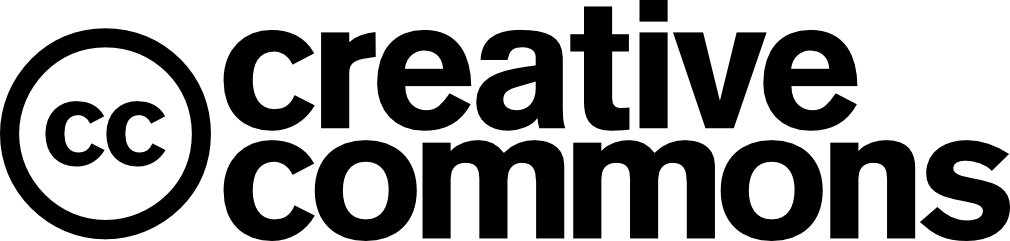 19
[Speaker Notes: Syllabus FND : E.1]
L'approche FitSM
20
[Speaker Notes: Syllabus FND : E.1]
Principes ITSM
21
[Speaker Notes: Syllabus FND : E.1]
Principes ITSM : Cycle Plan-Do-Check-Act (PDCA)
Maturité
Temps
Approche de la gestion de la qualité selon W. E. Deming
Principe clé : l'amélioration continue
La méthode Plan-Do-Check-Act peut être appliquée à l'ensemble du système de gestion des services.
22
[Speaker Notes: Syllabus FND : A.5]
Principes clés de FitSM
23
[Speaker Notes: Syllabus FND : E.1]
Pièces FitSM
Norme de base
FitSM-0
Vue d'ensemble et vocabulaire
FitSM-1
Exigences
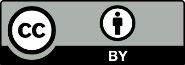 Objectif de cette formation
FitSM-2
Activités et mise en œuvre du processus
FitSM-3
Modèle de rôle
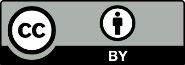 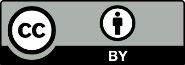 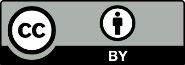 Aides à la mise en œuvre
FitSM-4
Modèles et échantillons
FitSM-5
Guides de mise en œuvre
FitSM-6
Schéma d'évaluation de la maturité et des capacités
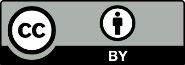 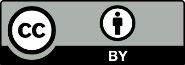 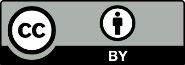 24
[Speaker Notes: Syllabus FND : E.1]
Modèle de processus FitSM
Gestion du portefeuille de services (SPM)
Gestion des niveaux de service (SLM)
Gestion des rapports de service (SRM)
Gestion de la disponibilité et de la continuité des services (SACM)
Gestion des capacités (CAPM)
Gestion de la sécurité de l'information (ISM)
Gestion de la relation client (CRM)
Gestion des relations avec les fournisseurs (SUPPM)
Gestion des incidents et des demandes de service (ISRM)
Gestion des problèmes (PM)
Gestion de la configuration (CONFM)
Gestion du changement (CHM)
Gestion des versions et des déploiements (RDM)
25
Gestion de l’amélioration continue du service (CSI)
[Speaker Notes: Syllabus FND : E.1]
Un regroupement possible des processus FitSM
Deux thèmes principaux :
26
FitSM-0 : "Vue d'ensemble et vocabulaire".
FitSM-0 définit 80 termes importants dans le contexte de la gestion des services informatiques - par ordre alphabétique :
Activité
Évaluation
Audit
Disponibilité
Disponibilité des informations
Niveau de capacité
Capacité
Changement
Classification
Fermeture
Compétence
Confidentialité de l'information
Conformité
Configuration
Élément de configuration (CI)
Base de données de gestion de la configuration (CMDB)
Continuité
Client
Demande
Document
Efficacité
Efficience
Changement d'urgence
Escalade
Fédération
Membre de la Fédération
Fédérateur
Amélioration
Incident
Sécurité de l'information
Contrôle de la sécurité de l'information
Événement lié à la sécurité de l'information
Incident de sécurité de l'information
Intégrité de l'information
Service informatique
Gestion des services informatiques (ITSM)
Indicateur clé de performance (ICP)
Erreur connue
Changement majeur
Incident majeur
Examen de la gestion
Système de gestion
Niveau de maturité
Non-conformité
Accord de niveau opérationnel (OLA)
Objectif opérationnel
Politique
Examen post-mise en œuvre (PIR)
Priorité
Problème
Procédure
Processus
Dossier
Communiqué de presse
Stratégie de diffusion et de déploiement
Rapport
Demande de changement
Risque
Rôle
Service
Critères d'acceptation des services (SAC)
Catalogue des services
Composante de service
Accord de niveau de service (SLA)
Cycle de vie des services
Gestion des services
Plan de gestion des services
Système de gestion des services (SMS)
Portefeuille de services
Fournisseur de services
Demande de service
Examen du service
Objectif de service
Fournisseur
Direction générale
Accord sous-jacent (UA)
Contrat sous-jacent (UC)
Utilisateur
Valeur
Solution de rechange
27
FitSM-1 : "Exigences"
FitSM-1 définit 82 exigences qui devraient être remplies par une organisation (ou une fédération) offrant des services informatiques aux clients.
Le respect des 82 exigences peut être considéré comme une "preuve d'efficacité".
Les 82 exigences sont structurées comme suit :
17 exigences générales (RG)
65 exigences spécifiques au processus (PR)
Prise en compte des 14 processus de gestion des services informatiques du modèle de processus FitSM
Entre 3 et 6 exigences par processus
28
Gestion des services informatiques - Aspects généraux
29
Aspects généraux : Vue d'ensemble
Les aspects généraux d'un système de gestion des services (SMS) couvrent tous les sujets qui ne sont pas directement liés à un processus ITSM spécifique.
Sujets à considérer :
Engagement et responsabilité des cadres supérieurs (MCA)
voir la diapositive 31
Documentation (DOC)
Portée et parties prenantes de la gestion des services informatiques (SCS)
Planification de la gestion des services informatiques (PLAN)
Mise en œuvre de la gestion des services informatiques (DO)
voir la diapositive 32
Suivi et révision de la gestion des services informatiques (CHECK)
Améliorer continuellement la gestion des services informatiques (ACT)
30
ITSM - Aspects généraux : Management supérieur
Engagement et responsabilité de la direction de l’organisation :
Désigner une personne responsable de l'ensemble du SMS.
Définir et communiquer les objectifs
Définir une politique générale de gestion des services
Effectuer des revues de contrôle à intervalles planifiés

Documentation :
Documenter dans la mesure nécessaire pour soutenir une planification efficace, y compris :
Politique générale de gestion des services
Plan de gestion des services et plans associés (voir GR4)
Définitions de tous les processus de gestion des services (voir PR1-PR14)
Contrôle de la documentation, adressant le cas échéant :
Création et approbation
Communication et distribution
Examen
Versionnage et suivi des modifications
31
[Speaker Notes: Syllabus FND : A.4]
PDCA appliqué au SMS : Concepts clés
Planification de la gestion des services informatiques :
Définir la portée et les parties prenantes du SMS
Définir le calendrier de mise en œuvre des processus de gestion des services (plan de gestion des services)

Implémentation du système de gestion des services informatiques :
Mettre en œuvre les processus comme prévu
Soutenir et faire respecter l'application pratique des processus définis

Suivi et révision du système de gestion des services informatiques :
Suivre les indicateurs clés de performance (ICP) pour évaluer l'efficacité et l'efficience.
Effectuer des évaluations et / ou des audits (internes) pour déterminer le niveau de conformité.
Évaluer la maturité et la conformité de l'organisation

Amélioration continue du système de gestion des services informatiques :
Identifier les non-conformités et les déviations par rapport aux objectifs. 
Prendre des mesures pour gérer les améliorations par le biais du processus CSI (voir PR14)
32
[Speaker Notes: Syllabus FND : A.5]
Aspects généraux : Résumé
Les choses les plus importantes à retenir :
L'adhésion de la direction est essentielle au succès de la gestion des services informatiques.
	Adhésion sérieuse = mandat, ressources, communication !
Un certain niveau de documentation est nécessaire pour des processus efficaces.
	Ne rédigez que des documents que quelqu'un va lire !
Intégrer les principes d'amélioration continue dans le SMS, en s'appuyant sur l'approche PDCA.
33
[Speaker Notes: Syllabus FND : A.4, A.5]
Gestion des services informatiques - Processus
34
Gestion du portefeuille de services (SPM)
Objectif
Maintenir le portefeuille de services et gérer les services tout au long de leur cycle de vie.
35
[Speaker Notes: Syllabus FND : B.1]
SPM : Termes importants
36
[Speaker Notes: Syllabus FND : B.1]
SPM : Exigences selon FitSM-1
37
[Speaker Notes: Syllabus FND : B.1]
SPM : Concepts clés
Le portefeuille de services énumère et définit les services qu'un fournisseur de services offre ou prévoit d'offrir à l'avenir.
Le portefeuille de services est un "outil interne" pour le prestataire de services.
Chaque service du portefeuille de services suit un cycle de vie composé de différentes phases.
La transition entre les phases du cycle de vie des services nécessite une coordination
38
[Speaker Notes: Syllabus FND : B.1]
Gestion des niveaux de service (SLM)
Objectif
Tenir à jour les catalogues de services, définir et évaluer les accords de niveau de services avec les clients et les fournisseurs.
39
[Speaker Notes: Syllabus FND : B.2]
SLM : Termes importants
40
[Speaker Notes: Syllabus FND : B.2]
SLM : Termes importants
41
[Speaker Notes: Syllabus FND : B.2]
SLM : Exigences selon FitSM-1
42
[Speaker Notes: Syllabus FND : B.2]
SLM : concepts clés - Catalogue(s) de services
Alors que le portefeuille de services est un "outil interne" pour le prestataire de services, le ou les catalogues de services sont destinés au client.
Le portefeuille de services est la base de tout catalogue de services.
Catalogue(s) de services
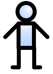 Portefeuille de services
base
pour
Client
43
[Speaker Notes: Syllabus FND : B.2]
Composants du service
Accords sous-jacents (UAs)
Accords de niveau opérationnel (OLAs)
SLM : Concepts clés - Types de contrats de service et leurs relations
Client
Accords de niveau de service (SLAs)
Service C
Service B
Service A
service (IT) 
fournisseur
Groupes internes ou membres de fédérations
Fournisseurs
44
[Speaker Notes: Syllabus FND : B.2]
SLM : concepts clés - Résumé
Produire un catalogue de services pour les clients et convenir d'accords de niveau de service avec les clients.
Convenir des OLA et des UA avec les parties prenantes et les fournisseurs pour s'assurer que les objectifs de service des SLA peuvent être atteints.
Évaluer la performance des services en fonction des accords de niveau de service.
Les SLA fournissent des informations (par exemple, des objectifs de service) indispensables comme base pour l'exécution de nombreux autres processus.
45
[Speaker Notes: Syllabus FND : B.2, D.1]
Gestion des rapports de service (SRM)
Objectif
Spécifier les rapports sur les services et les processus et s'assurer qu'ils sont produits et livrés.
46
[Speaker Notes: Syllabus FND : B.3]
SRM : Exigences selon FitSM-1
47
SRM : Termes importants
48
[Speaker Notes: Syllabus FND : B.3]
SRM : concepts clés
Les rapports sont importants pour soutenir la prise de décision.
Les rapports peuvent être utiles pour démontrer le niveau de qualité du service qui a été atteint.
Spécifier et convenir des rapports et de leur objectif, de leur public, de leur fréquence, de leur contenu, de leur format et de leur méthode de diffusion avec les parties prenantes et les destinataires des rapports.
Les rapports convenus avec les clients sont souvent définis dans des accords de niveau de service (SLA).
49
[Speaker Notes: Syllabus FND : B.3]
Gestion de la disponibilité et de la continuité des services (SACM)
Objectif
Garantir une disponibilité et une continuité suffisantes du service pour atteindre les objectifs fixés.
50
[Speaker Notes: Syllabus FND : B.4]
SACM : Pourquoi la disponibilité ET la continuité ?
Disponibilité

Objectif : le service est disponible assez fréquemment pour répondre aux besoins des clients -> service continu.

Se prémunir contre : les temps d'arrêt/indisponibilité dus à des pannes et problèmes "normaux".

Entrée : SLA

Sortie : Plans
Continuité

Objectif : une protection suffisante contre les catastrophes pour garantir le fonctionnement continu des services clés en toutes circonstances. 

Se prémunir contre : les temps d'arrêt/indisponibilité par le biais de défaillances "exceptionnelles", de catastrophes et de crises. 

Entrée : SLA, évaluation des risques

Sortie : Plans
51
[Speaker Notes: Syllabus FND : B.4]
SACM : Termes importants
Heures de service convenues - temps d'arrêt
Disponibilité [%] =
x 100
Heures de service convenues
52
[Speaker Notes: Syllabus FND : B.4]
SACM : Exigences selon FitSM-1
53
SACM : Concepts clés
Identifier les exigences en matière de disponibilité et de continuité des services (par exemple, à partir des accords de niveau de service).
Identifier les risques de disponibilité et de continuité et planifier pour réduire leur probabilité et leur impact.
Produire le(s) plan(s) de disponibilité et de continuité du service
Contrôler la disponibilité du service
54
[Speaker Notes: Syllabus FND : B.4]
Gestion des capacités (CAPM)
Objectif
Garantir une capacité et des performances suffisantes pour atteindre les objectifs du service.
55
[Speaker Notes: Syllabus FND : B.5]
CAPM : Exigences selon FitSM-1
56
CAPM : Termes importants
57
[Speaker Notes: Syllabus FND : B.5]
CAPM : Concepts clés
La performance du service dépend d'une capacité suffisante.
Planifier les ressources nécessaires pour répondre aux exigences de performance (à partir des SLAs) et produire un plan de capacité.
Principaux résultats de ce processus :



Contrôler l'utilisation des ressources clés et évaluer la performance des services.
Contenu typique :
Objectifs de capacité et de performance convenus / requis
Augmentation, diminution et réaffectation prévues des capacités des ressources.
Exigences en matière de surveillance des capacités et seuils correspondants
Plan(s) de capacité
58
[Speaker Notes: Syllabus FND : B.5]
Gestion de la sécurité de l'information (ISM)
Objectif
Préserver la confidentialité, l'intégrité et la disponibilité des informations liées à la gestion et à la fourniture des services.
59
[Speaker Notes: Syllabus FND : B.6]
ISM : Qu'est-ce que la sécurité de l'information ?
Aspects clés de la sécurité de l'information :
Confidentialité
Intégrité
Disponibilité des informations
60
[Speaker Notes: Syllabus FND : B.6]
ISM : Confidentialité, intégrité et disponibilité
Intégrité : Protéger les informations contre toute modification non autorisée
Confidentialité : Protéger les informations contre toute divulgation non autorisée
Disponibilité des informations : Protéger les informations contre la perte
10110100
01011001
10101100
11001011
10110100
01011001
10101100
11001011
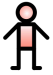 10110100
01011001
10101100
11001011
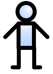 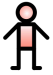 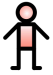 10110100
10100100
01000110
11001011
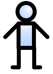 Alice
Alice
Bob
Alice
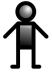 Bob
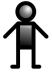 Chuck
Chuck
61
[Speaker Notes: Syllabus FND : B.6]
ISM : Exigences selon FitSM-1
62
ISM : Concepts clés
Les résultats les plus importants de ce processus :
Politiques de sécurité de l'information
Politique globale de sécurité de l'information
Les politiques de sécurité spécifiques, notamment la politique en matière de mots de passe, la politique en matière de dispositifs mobiles, la politique en matière de contrôle d'accès, la politique en matière d'élimination des médias, ...
Évaluation des risques liés à la sécurité de l'information
Contrôles de sécurité de l'information documentés
Objectifs et activités clés :
Préserver la confidentialité, l'intégrité et l'accessibilité des actifs informationnels.
Identifier et traiter les risques liés à la sécurité de l'information.
Élaborer et appliquer des politiques de sécurité de l'information.
63
[Speaker Notes: Syllabus FND : B.6]
Gestion de la relation client (CRM)
Objectif
Établir et maintenir de bonnes relations avec les clients qui reçoivent des services.
64
[Speaker Notes: Syllabus FND : B.7]
CRM : Termes importants
65
[Speaker Notes: Syllabus FND : B.7]
CRM : Exigences selon FitSM-1
66
CRM : Concepts clés
Maintenir les informations sur les clients (des services informatiques)
Communiquer efficacement avec les clients
Effectuer des examens de service et traiter les plaintes
Comprendre et gérer la satisfaction des clients
67
[Speaker Notes: Syllabus FND : B.7]
Gestion des relations avec les fournisseurs (SUPPM)
Objectif
Établir et maintenir des relations saines avec les fournisseurs internes et externes et contrôler leurs performances.
68
[Speaker Notes: Syllabus FND : B.8]
SUPPM : Termes importants
69
[Speaker Notes: Syllabus FND : B.8]
SUPPM : Exigences selon FitSM-1
70
SUPPM : Concepts clés
Maintenir les informations sur les fournisseurs
Communiquer efficacement avec les fournisseurs
Contrôler la performance des fournisseurs
71
[Speaker Notes: Syllabus FND : B.8]
Gestion des incidents et des demandes de service (ISRM)
Objectif
Rétablir le fonctionnement du service convenu après un incident et répondre aux demandes de service des utilisateurs.
72
[Speaker Notes: Syllabus FND : C.1]
ISRM : Termes importants
73
[Speaker Notes: Syllabus FND : C.1]
ISRM : Exigences selon FitSM-1
74
[Speaker Notes: Syllabus FND : C.1]
Fermer
Analyser / Évaluer
Résoudre / Remplir
Enregistrer
Prioritiser
Escalade
Classer
ISRM : Concepts clés - Flux de travail exemplaire
Notification d'incident/ Demande de service
Oui
Escalade
nécessaire ?
Non
75
[Speaker Notes: Syllabus FND : C.1]
La capacité du disque dur de mon ordinateur portable est insuffisante !
ISRM : concepts clés - Demande de service ou incident ?
?
La ressource à laquelle j'essaye d'accéder ne répond pas !
?
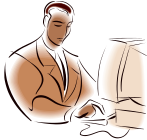 Il faut beaucoup de temps pour que ma transaction soit terminée !
?
?
J'ai oublié mon mot de passe Wiki !
Je ne peux pas accéder à mes e-mails !
?
76
[Speaker Notes: Syllabus FND : C.1]
ISRM : Concepts clés - Résumé
Comprendre la différence entre les incidents (par exemple, la dégradation du service, le non-respect des objectifs de service) et les demandes de service (réinitialisation du mot de passe, demande d'accès ou d'assistance).
Suivre un flux de travail bien compris dans le traitement des incidents et des demandes de service.
S'assurer que les incidents majeurs reçoivent une attention appropriée
77
[Speaker Notes: Syllabus FND : C.1]
Gestion des problèmes (PM)
Objectif
Identifier et étudier les problèmes afin de réduire leur impact ou d'éviter qu'ils ne provoquent d'autres incidents.
78
[Speaker Notes: Syllabus FND : C.2]
PM : Termes importants
79
[Speaker Notes: Syllabus FND : C.2]
Rechercher la cause première
Identifier la solution de contournement
Demande
pour le changement
Incidents
Problème
Problème
Identifier le problème
Initier la résolution
PM : Termes importants - visualisation
Au CHM
Erreur connue
Identification d'un modèle d'incidents récurrents
De l'ISRM
80
[Speaker Notes: Syllabus FND : C.2]
PM : Exigences selon FitSM-1
81
[Speaker Notes: Syllabus FND : C.2]
PM : Concepts clés - Des incidents aux problèmes aux résolutions
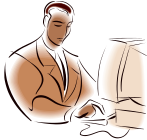 82
[Speaker Notes: Syllabus FND : C.2]
PM : Concepts clés - Résumé
Comprendre la différence entre les incidents et les problèmes et comment les problèmes sont identifiés sur la base de modèles et de tendances dans l'occurrence des incidents.
Comprendre les différentes manières de traiter les problèmes :
Solution Erreur connue
Résolution / élimination du problème Changement
Fournir des informations sur les erreurs connues et les mesures de contournement au personnel impliqué dans ISRM.
83
[Speaker Notes: Syllabus FND : C.2]
Gestion de la configuration (CONFM)
Objectif
Fournir et maintenir un modèle logique des éléments de configuration à l'appui d'autres activités de gestion des services.
84
[Speaker Notes: Syllabus FND : C.3]
CONFM : Termes importants
85
[Speaker Notes: Syllabus FND : C.3]
CONFM : Exigences selon FitSM-1
86
CONFM : Concepts clés
La gestion de la configuration ne consiste pas à configurer les ressources
La gestion de la configuration consiste à comprendre (et à documenter) les CI, leurs attributs et leurs relations.
Sélectionnez le niveau de détail adéquat pour votre CMDB :
Trop peu de détails = pas assez de contrôle
Trop de détails = bureaucratie excessive
Le résultat le plus important de ce processus :



La CMDB est une source d'information essentielle pour le personnel impliqué dans de nombreux autres processus ITSM.
CMDB logique :
Informations sur les IC, leurs attributs et leurs relations
Sur la base d'informations provenant de diverses sources (bases de données physiques, inventaires d'actifs)
CMDB
87
[Speaker Notes: Syllabus FND : C.3, D2]
CONFM : Concepts clés - Services, composants de services et CIs
Services
Composants du service
Service 2
Service 1
Éléments de configuration
SC 5
SC 4
SC 3
SC 2
SC 1
CIs
(matériel, logiciels, infrastructure de communication, ...)
88
[Speaker Notes: Syllabus FND : C.3]
Gestion du changement (CHM)
Objectif
Planifier, approuver et examiner les changements de manière contrôlée afin d'éviter tout impact négatif sur les services.
89
[Speaker Notes: Syllabus FND : C.4]
CHM : Termes importants
90
[Speaker Notes: Syllabus FND : C.4]
CHM : Exigences selon FitSM-1
91
[Speaker Notes: Syllabus FND : C.4]
CHM : Concepts clés
Les modifications apportées aux CI doivent être reflétées dans la CMDB (interface avec CONFM).
Types de changements courants :
Changement mineur (effort et impact faibles/moyens)
Certaines modifications mineures peuvent être définies comme préapprouvées (souvent appelées "modifications standard").
Changement majeur (effort et impact significatifs)
Changement urgent (très haute priorité/urgence)
Pour les changements nécessitant une approbation, définissez les autorités de changement et les mécanismes d'approbation, tels qu'un comité consultatif de changement (CAB).
De nombreux autres processus ITSM génèrent des RFC en tant que sortie de processus (et déclenchent donc le workflow CHM).
92
[Speaker Notes: Syllabus FND : C.4, D.2]
Changement
a refusé
Évaluer
Vérifier et approuver
Mettre en œuvre
Classer
Libération et déploiement
Gestion
Approuvé ?
Enregistrer
CHM : Concepts clés - Flux de travail exemplaire
RFC
Filtre
Non
Oui
93
[Speaker Notes: Syllabus FND : C.4]
Gestion des mises en production et des déploiements (RDM)
Objectif
Regrouper les changements en types de versions appropriés et les déployer efficacement.
94
[Speaker Notes: Syllabus FND : C.5]
RDM : Termes importants
95
[Speaker Notes: Syllabus FND : C.5]
RDM : Exigences selon FitSM-1
96
RDM : concepts clés - Stratégies de mise en production et de déploiement
Dans la pratique, les fournisseurs de services peuvent appliquer différentes approches de mise en production et de déploiement. Par exemple :
Cycles de diffusion fixes traditionnels - où les versions mineures et majeures sont planifiées selon un calendrier à long terme, les versions d'urgence étant déployées entre les cycles de diffusion si nécessaire.
Intégration continue : pratique DevOps consistant à fusionner régulièrement les modifications apportées au code source d'un logiciel dans un référentiel central, puis à exécuter des constructions et des tests automatisés.
97
[Speaker Notes: Syllabus FND : C.4, D.2]
Changement Approuvé
Changement Approuvé
Changement Approuvé
Vérifier et approuver
Classer
Evaluer
Préparation du déploiement
Examen de l'état de préparation
Planification du déploiement
Déploiement / déploiement
Planification du lancement
Libération du bâtiment
Essais d'acceptation
Enregistrer
RDM : Concepts clés - Flux de travail exemplaire
Gestion du changement
Gestion des versions et des déploiements
Rapport de mise en production
98
[Speaker Notes: Syllabus FND : C.5]
Gestion de l'amélioration continue des services (CSI)
Objectif
Identifier, classer par ordre de priorité, planifier, mettre en œuvre et examiner les améliorations apportées aux services et à leur gestion.
99
[Speaker Notes: Syllabus FND : C.6]
CSI : Termes importants
100
[Speaker Notes: Syllabus FND : C.6]
CSI : Exigences selon FitSM-1
101
CSI : concepts clés
Sujet à une amélioration continue :
Services (y compris les composants de services sous-jacents)
Le SMS, y compris tous les processus ITSM
Sources typiques d'amélioration : Rapports sur les indicateurs clés de performance (KPI), revues de service, audits internes, revues de direction, suggestions internes / feedback.
Veillez à ce que les améliorations soient prises au sérieux, traitées et suivies.
En créant une culture d'amélioration continue, le processus CSI est une extension des exigences générales sur l'amélioration continue de la gestion des services informatiques (GR7 : ACT).
102
[Speaker Notes: Syllabus FND : C.6]
Avantages, risques et défis de la mise en œuvre de la gestion des services informatiques
103
ITSM : avantages et risques dans la pratique
Avantages typiques (extrait) :
Comprendre la structure de l'organisation (fédération)
Orientation client, alignement de l'informatique et de ses clients
Répétabilité des résultats souhaités
Une efficacité et une efficience accrues
Réduire la fragmentation de l'organisation / les silos
Faciliter/capturer l'innovation
Amélioration de la réputation

Risques potentiels (extrait) :
Les processus et les procédures peuvent devenir trop bureaucratiques, plus de paperasse.
Une efficacité et une efficience moindres, si ...
Le personnel n'est pas au courant des processus et des mesures
La direction ne s'engage pas clairement et ne prend pas les mesures qui s'imposent.
Le personnel n'accepte pas le système
Les processus sont contournés
104
[Speaker Notes: Syllabus FND : A.2]
Approvisionnement en services informatiques fédérés
Exemples de fourniture de services informatiques fédérés :
Dans une grande entreprise commerciale / société avec plusieurs unités commerciales / divisions : Plusieurs fournisseurs de services doivent coopérer pour fournir un service d'entrepôt de données cohérent à l'ensemble de l'entreprise.
Dans l'administration publique : Différentes agences gouvernementales et organismes nationaux gèrent conjointement un service de données sur la santé publique.
Dans un réseau d'organisations de recherche universitaire (par exemple, une collaboration de recherche scientifique) : Plusieurs départements informatiques / centres de données fournissent des ressources pour un service de calcul à très grande échelle utilisé par de nombreux chercheurs.
105
[Speaker Notes: Syllabus FND : A.6]
Approvisionnement en services informatiques fédérés : Comparaison avec l'approvisionnement en services informatiques non fédérés
106
[Speaker Notes: Syllabus FND : A.6]
Normes et cadres de reference associés
107
ITIL, ISO/IEC 20000 et ISO/IEC 27000
ITIL
ISO/IEC 20000
ISO/IEC 27000
108
[Speaker Notes: Syllabus FND : E.2]